FACE
By
Dr Abulmaaty MohamedAssistant professor Anatomy & Embryology Mutah University
Def.: 
soft tissues covering norma frontalis  & surrounding its openings
Extent: 
sides:  auricles  
below: chin & and base of mandible
above: ant. hair line in adult 
N.B.: forehead is common for
         scalp & face
Structure: 
3 layers:
 skin
 superficial fascia 
 muscles of face
Fascia: 
superficial: 
-contains fat which is well developed in cheeks (buccal pad of fat) absent in eyelids.
-contain muscles of face (facial expression). vessels and nerves of face.
deep:
absent to allow attachment of muscles of face to skin.
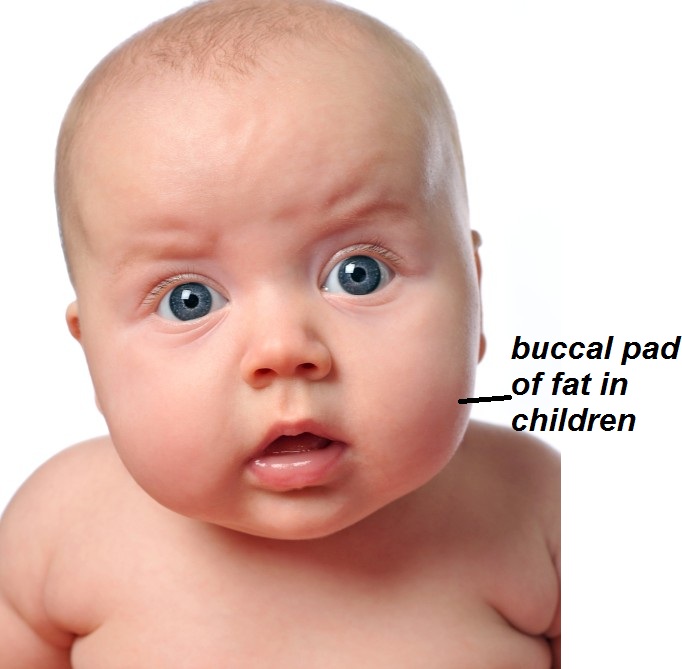 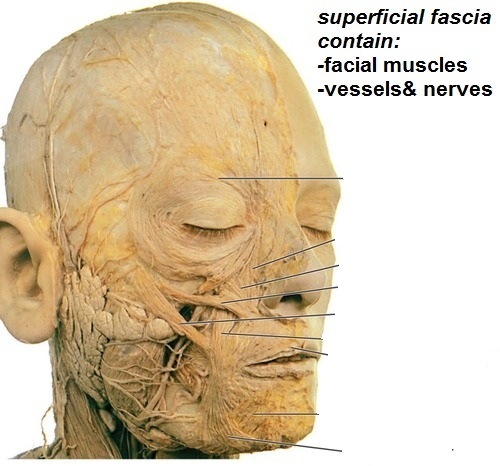 STRUCTURE
skin:
-contain numerous sweat & sebaceous glands (sebaceous glands make face oily & cause acne in young adults)
-elastic and receive insertion of face muscles & so wounds of face tend to gap.
-senile facial wrinkles occur due to destruction of skin elastic fibers and are aggravated by habitual expressions. These wrinkles lie at right angles to the line of pull of  underlying muscles     so it is horizontal wrinkles of forehead and crow's foot wrinkles at lateral angle of the eye.
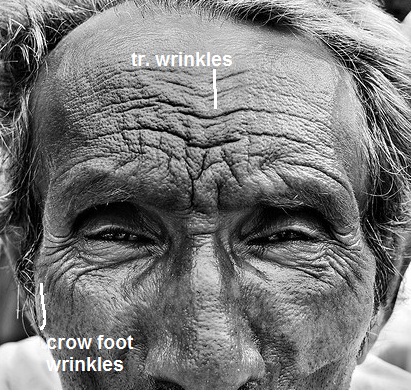 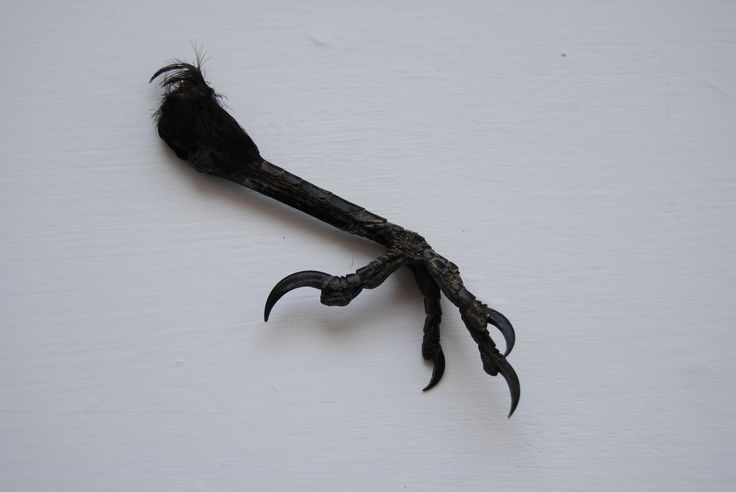 STRUCTURE
Muscles
characters of muscles of face: 
present in superficial fascia 
origin from bone.
insertion in skin. 
main muscles of facial expression 
N.B: muscles of facial expression include  -muscles of face
              -muscle of scalp  
              -muscles of auricle 
              -platysma 
all muscles of facial expression are supplied by facial n.
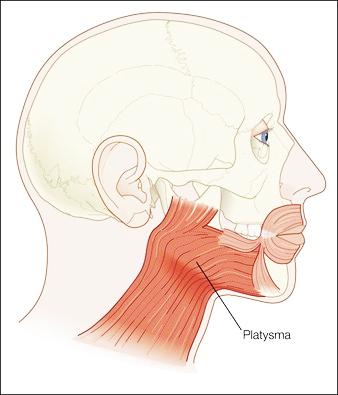 STRUCTURE
Muscles
Small muscles e.g. zygomaticus major
zygomaticus minor depressor anguli oris
Large muscles
Orbicularis oculi
Orbicularis oris
buccinator
STRUCTURE
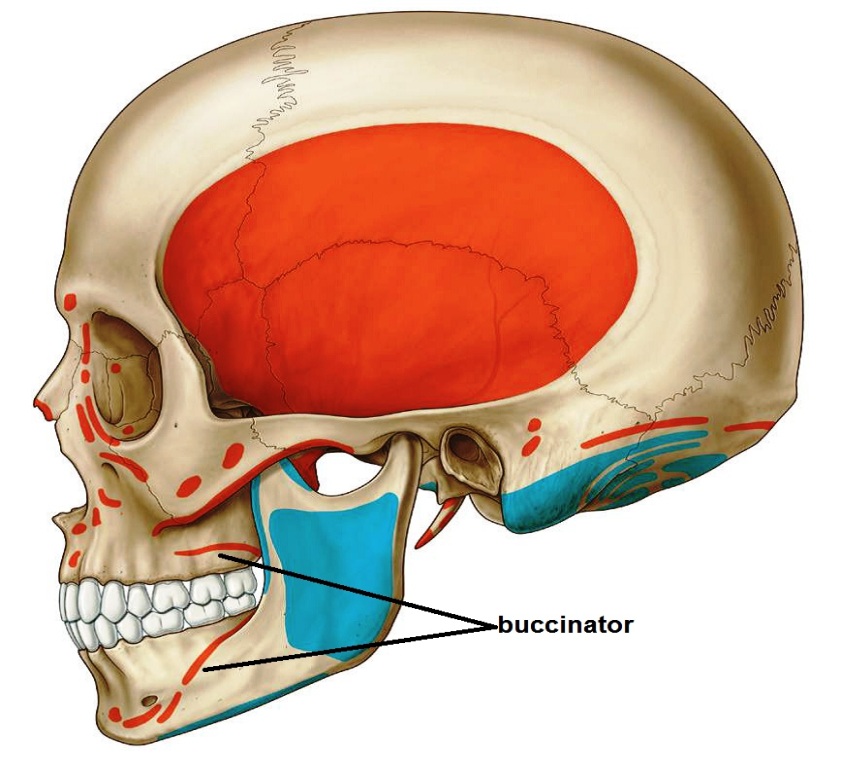 Muscles
Buccinator: muscle of cheek
O.
upper fibers: 
alveolar process of maxilla opposite molar teeth 
lower fibers: 
alveolar process of mandible opposite molar teeth
middle fibers: 
pterygomandibular lig.
I. upper fibers: to upper lip. 
  lower fibers: to lower lip. 
  middle fibers: decussate at modulus 
   (at angle of mouth) and the upper part 
    of these fibers pass to the lower lip 
     and lower part pass to upper lip.
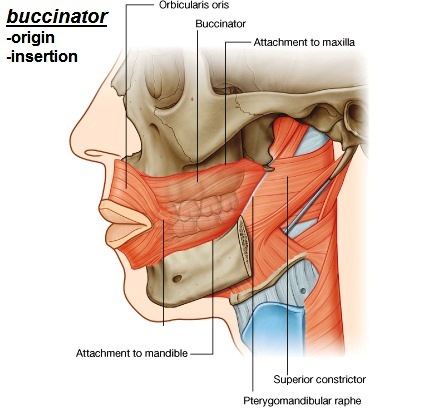 structure
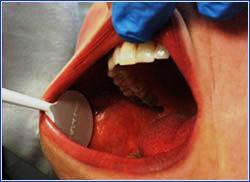 Muscles
Buccinator: 
A.
-compress the cheek against teeth to 
prevent accumulation of food in vestibule 
-blowing & whistling
N.S:
buccal br. of facial n.
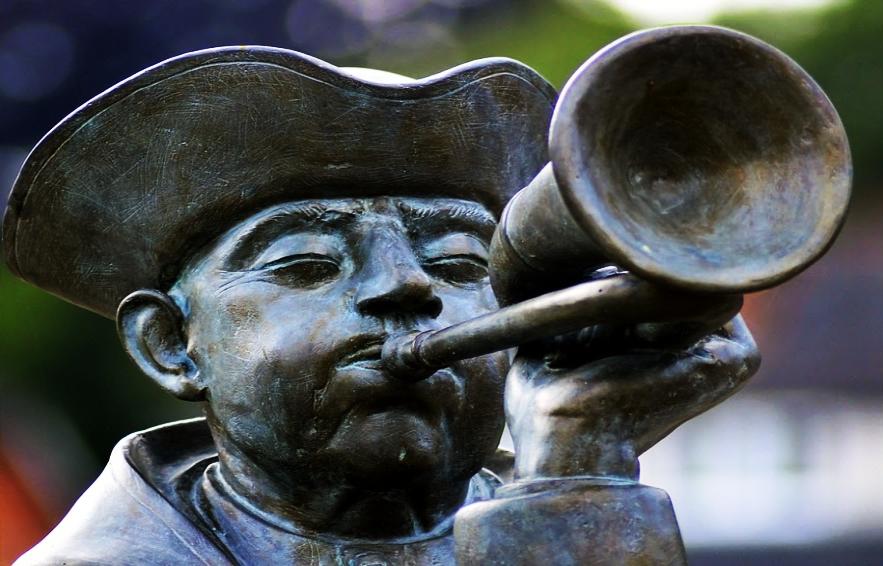 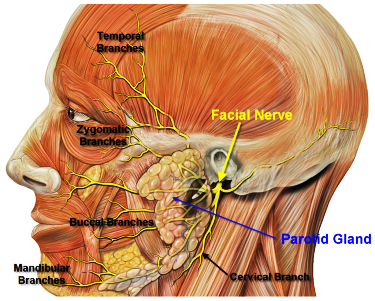 structure
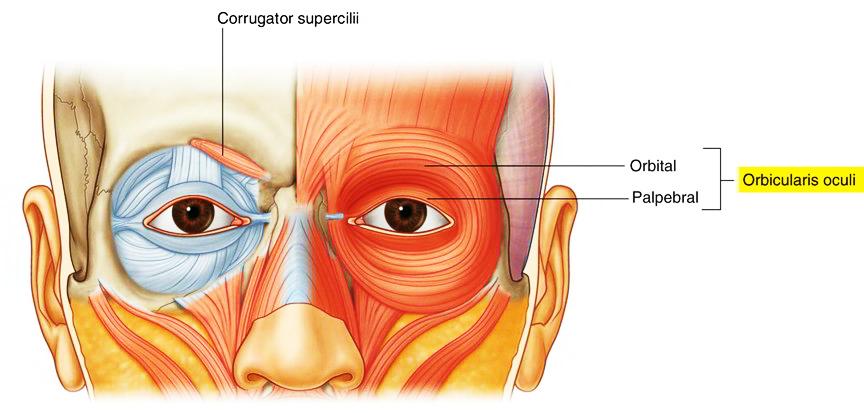 Muscles
Orbicularis Oculi: sphincter of eye
parts, attachments & action:
Orbital part:
O: medial palpebral lig. & the near bone 
I : the fibres form complete ellipse
     around orbital opening to insert 
     in the medial palpebral ligament
A : tight closure of eye in exposure to injury.
Palpebral part: 
O: medial palpebral lig.
I : the fibers curve within the eye lids
     then the upper & lower fiber decussate
     at lateral angle of eye forming
     the lateral palpebral raphe
A : light closure of eye in sleep & blinking
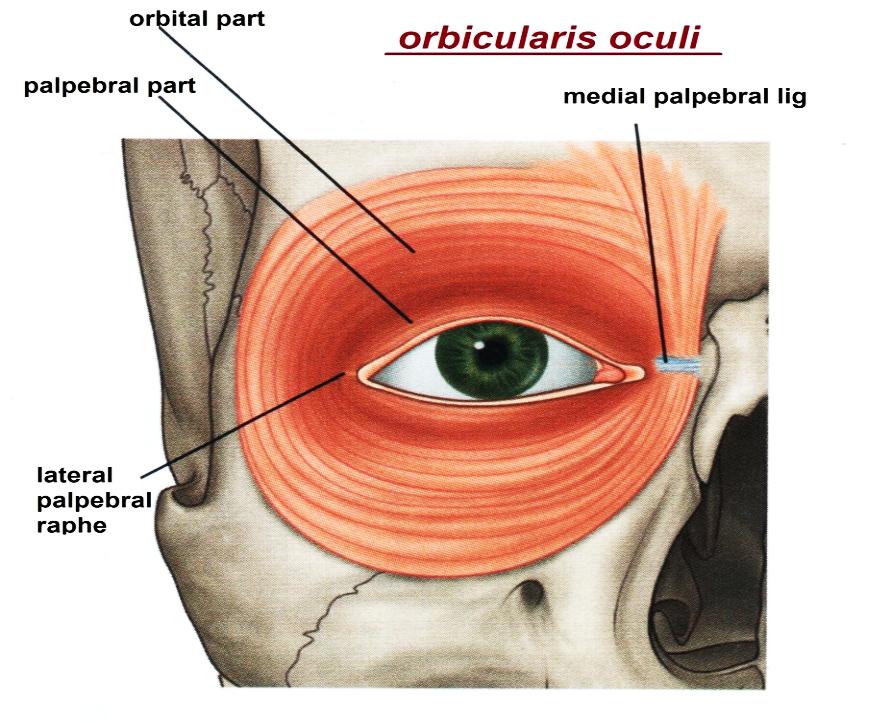 structure
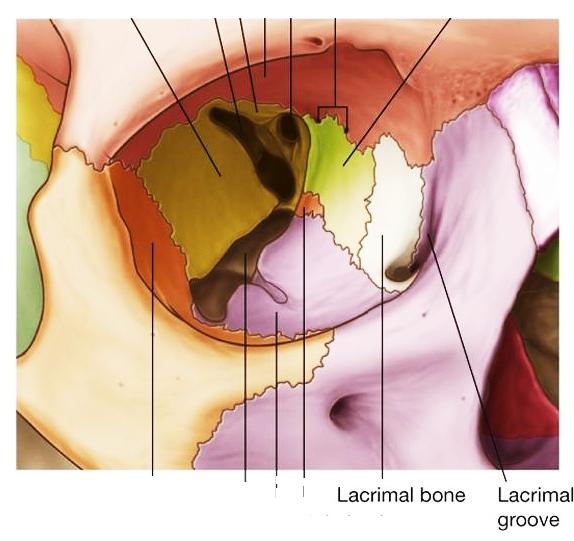 Muscles
orbicularis oculi
parts, attachments & action:
Lacrimal part: 
O: post. lacrimal crest &
   fascia covering lacrimal sac. 
I : to tarsi of  eyelids.
A : drainage of tears by dilating the lacrimal sac.
N.S : temporal and zygomatic branches of facial n.
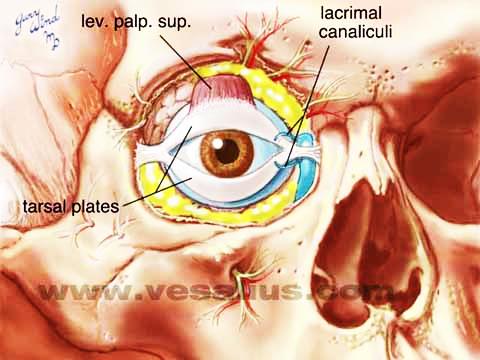 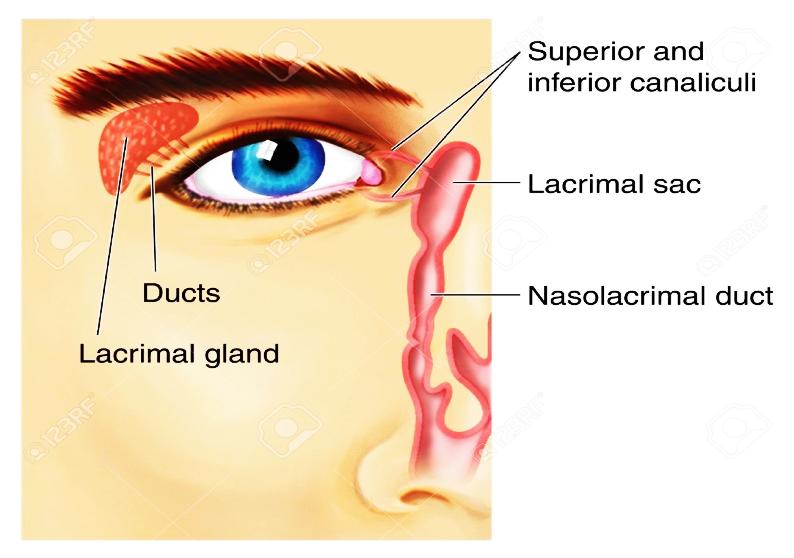 structure
Muscles
Orbicularis oris: sphincter of mouth
O.: maxilla, mandible  
I:  encircles oral opening 
A:
-approximating the 2 lips together
 as in kissing blowing whistling  
-involved in production of speech
N.S: buccal and mandibular
         branches of facial n.
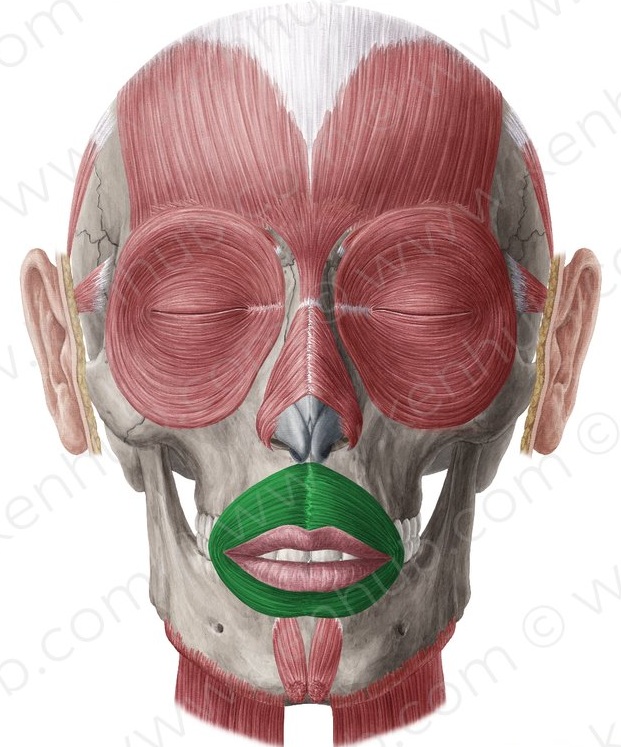 Arterial supply of face
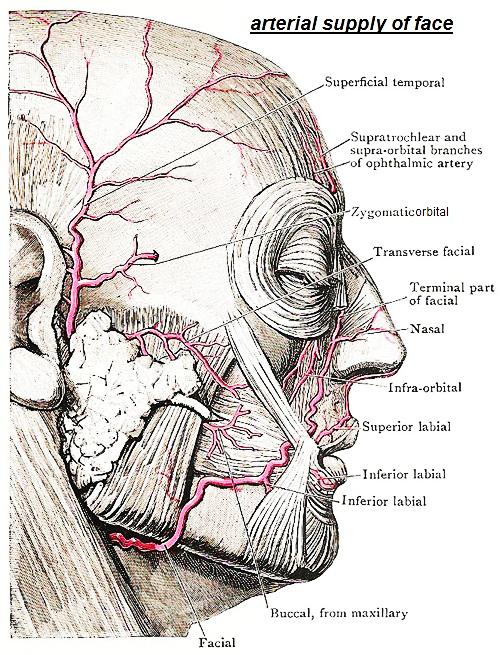 the face is supplied  by
 branches from external 
and internal carotid arteries 
internal carotid art: gives
ophthalmic art. Which gives 
- supratrochlear art.  
-supraorbital art.
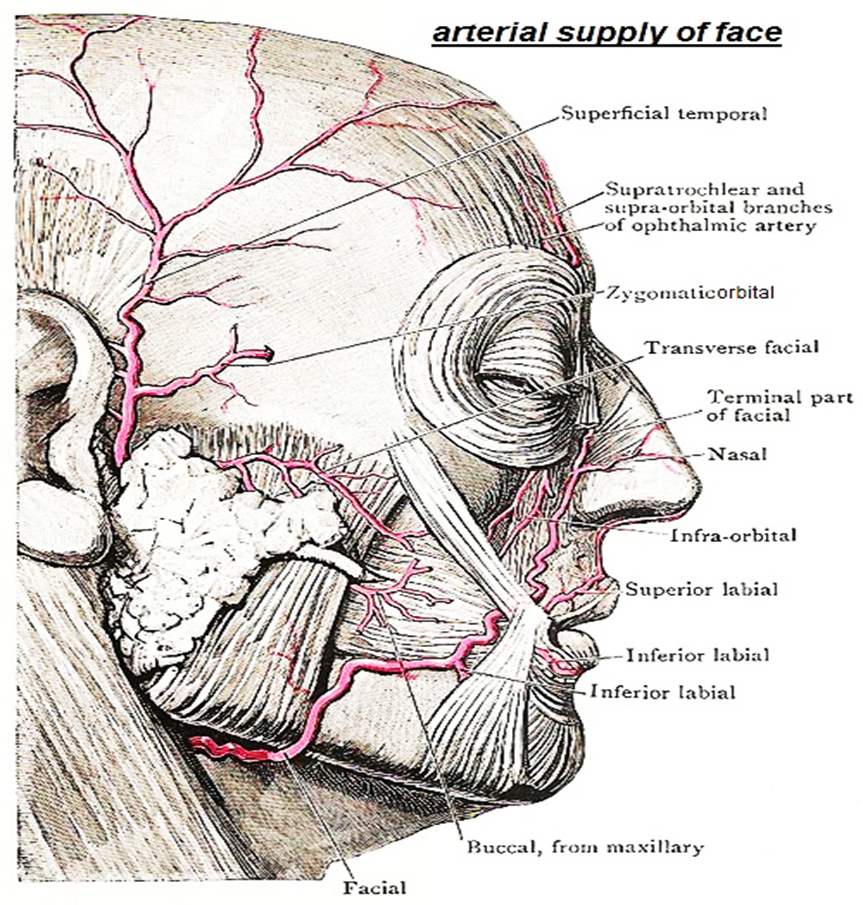 Arterial supply of face
External carotid art: gives 
superficial temporal art. Which gives
transverse facial art.   
maxillary art.: which gives
infra orbital art. 
inferior alveolar art.  Giving mental art. 
buccal art.
facial art. (main)
ARTERIAL SUPPLY OF FACE
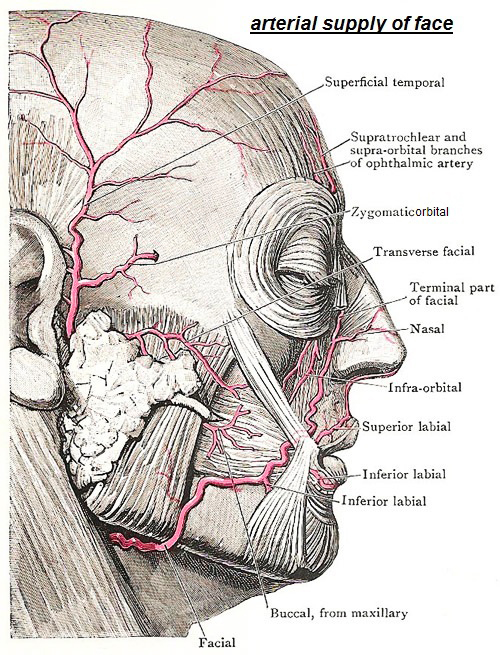 facial art. (main) 
C&R : in face
-enter face by hooking around
 lower border of mandible 
 at anteroinferior angle of masseter.
-runs a  tortuous course crossing
 the mandible , buccinator towards 
 the angle of the mouth 
then ascend along side of nose
E: at medial angel of eye as angular art. 
Brs: in face
inferior labial: to lower lip
superior labial: to upper lip & gives septal br to nasal septum
lateral nasal : to side of nose  angular : the terminal part at medial angle of eye
venous drainage of the face
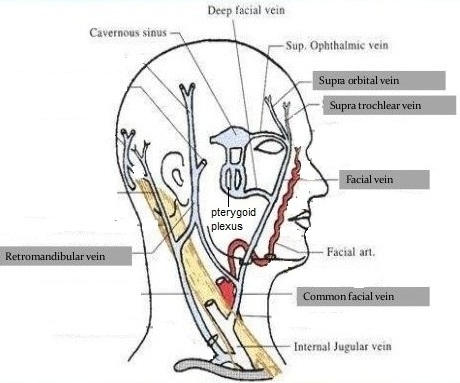 Ant. facial v.:
O: at medial angle of eye
by union of supratrochlear & supraorbital veins
C&R: descend straight behind facial art. 
E: unite with ant division of retronandibular V.
 forming common facial v. that ends in IJV
Connections:
ant. facial v. is connected to cavernous sinus
 by 2 valveless veins
1-superior ophthalmic v. 
2-deep facial v. to pterygoid plexus of veins  to cavernous sinus through emissary v. pass through foramen ovale
Applied anatomy:
dangerous area of face is the triangular area around nose & supper lip
as infection pass from ant. facial v. to cavernous sinus by the 2 valveless veins: 
1-superior ophthalmic v.
2-deep facial v………….
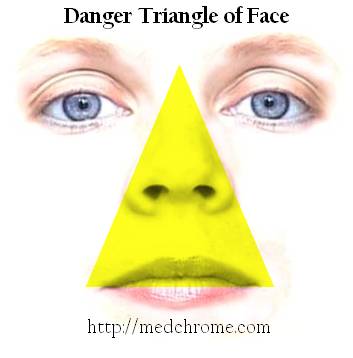 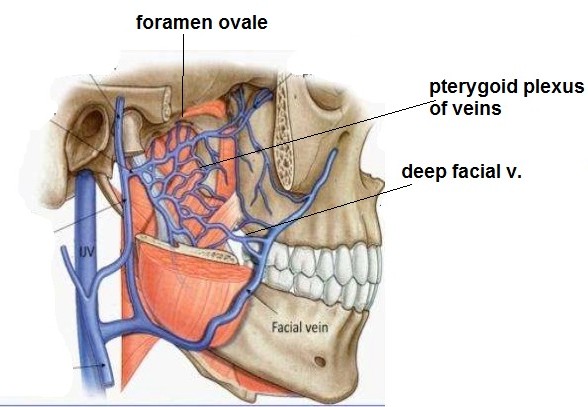 THANQ
.